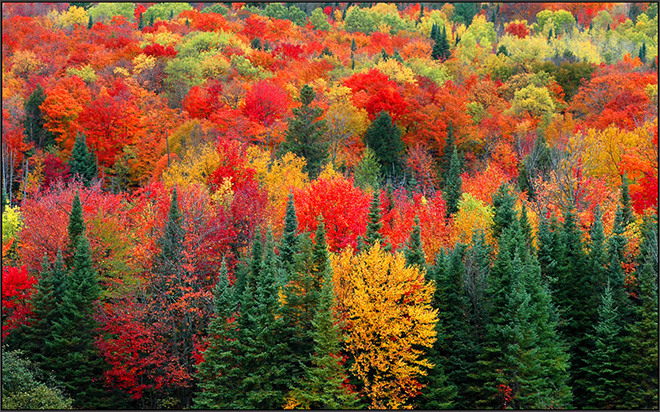 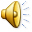 Лес осенью. Грибы и ягоды.
Если дождь стучит по крышамЛистья падают неслышноПтицам улетать пораЭто к нам стучится …..          Осень
Чтобы попасть в осенний лес, давайте споем песню:В лес отправимся гулять,Будем весело шагать.По тропиночке пойдемДруг за дружкою, гуськом.На носочки встали,И к лесу побежали.
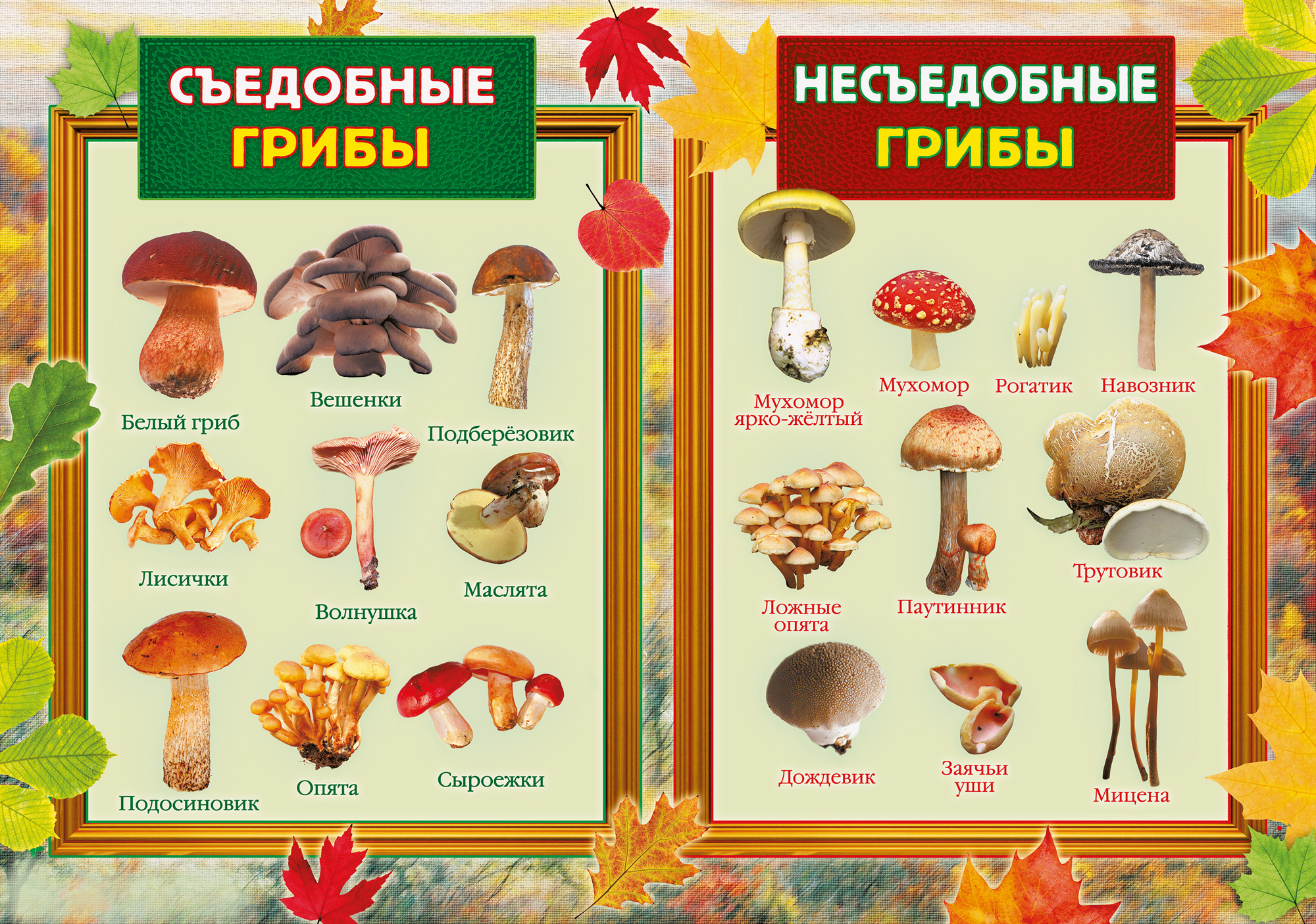 Как правильно срезать грибы
Подберезовик
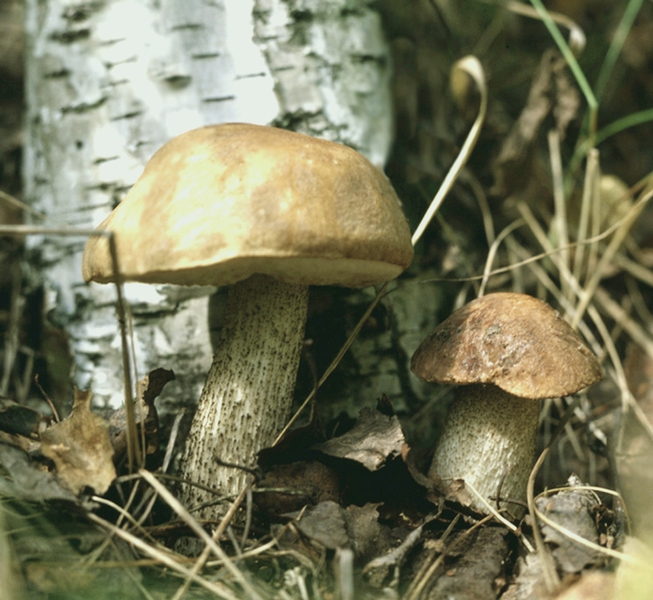 В рощи у березки, повстречались тезки.
Лисички
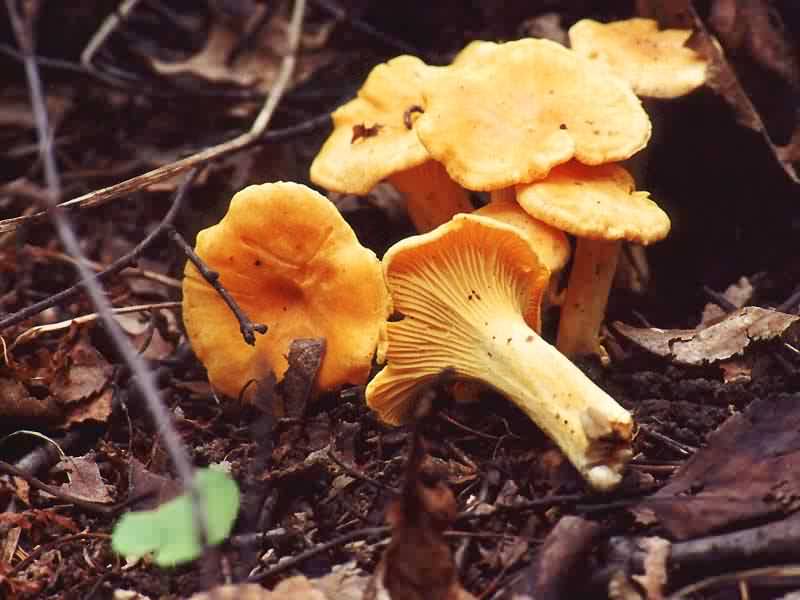 Хитренькой лисички, грибочки не сестрички. Но зовут их так же, цветом там же даже.
Шампиньон
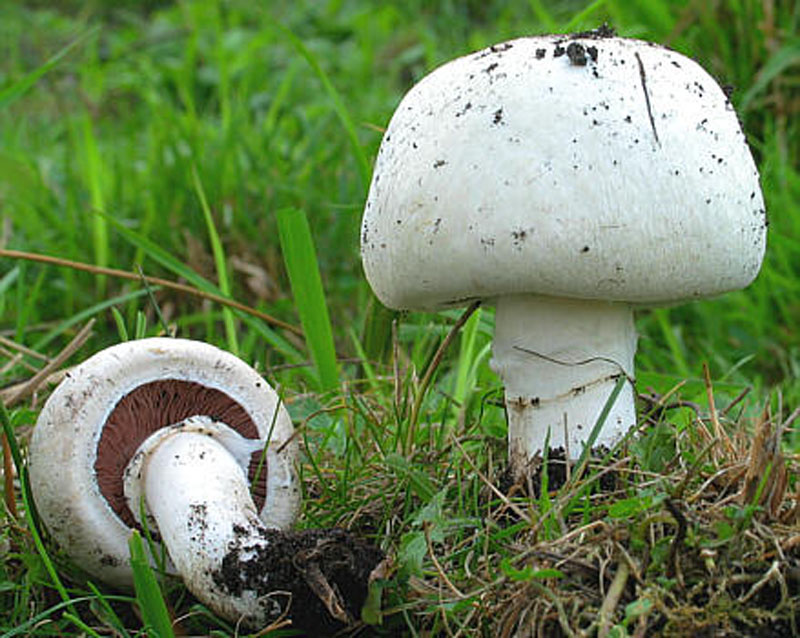 У него везде грибницы- на лугу, в лесу, в теплице.
Розоват со всех сторон, гриб полезный ….
Масленок
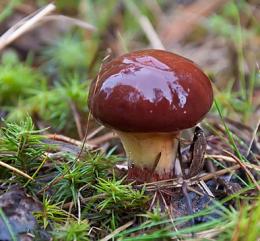 Вот хорошенький грибочек, почему-то скользкий очень.
Не лисичка, ни опенок, это желтенький масленок.
Боровик или белый гриб
Посмотрите, он каков, первый гриб среди грибов!
Мы его узнаем в миг, это- крепкий….
Как назвать маленькие грибы?
Как назвать большой гриб?
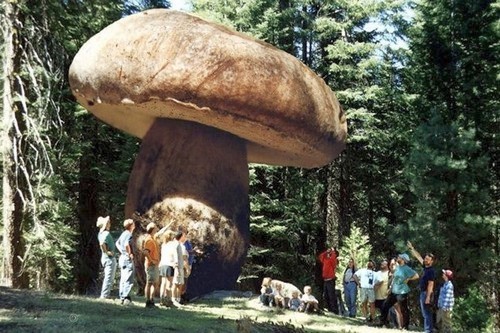 Как назвать человека, который собирает грибы?
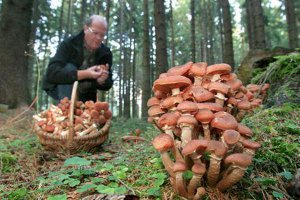 Что еще растет в лесу?
Черника
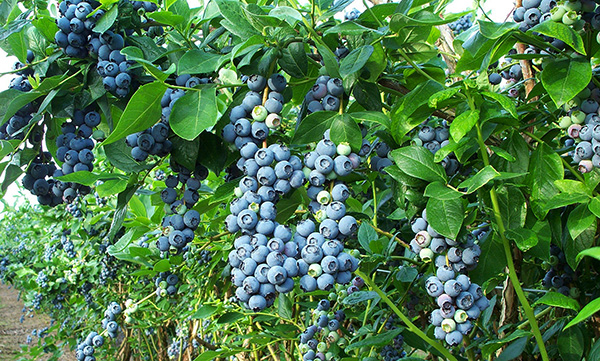 В лесу и на болоте, травку вы найдете. А на ней синеет гроздь. Кисло-сладких ягод горсть.
Земляника
Неприметно под листочком, под раскидистым кусточком, всем на радость сласть растет. Кто увидит- собирет. Все от мала до велика, обожают…
Ежевика
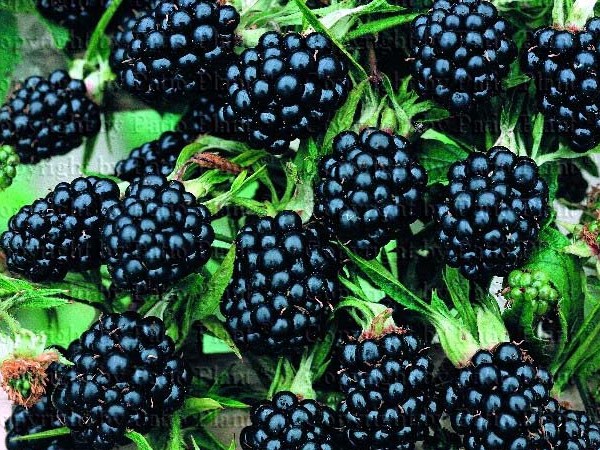 Рядом с ласковой малиной
Мы недавно посадили
Ягоду чудесную, очень интересную!
Цветом – буд-то бы чернила,
Никогда «лицо» не мыла.
Только это не черника,
Это наша…
Брусника
Листики – с глянцем,
Ягодки – с румянцем, 
А сами кусточки –
Не выше кочки.
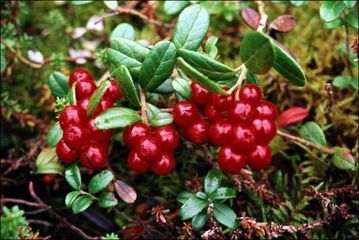 Принесли грибы и ягоды домой и сделали…
Из грибов:
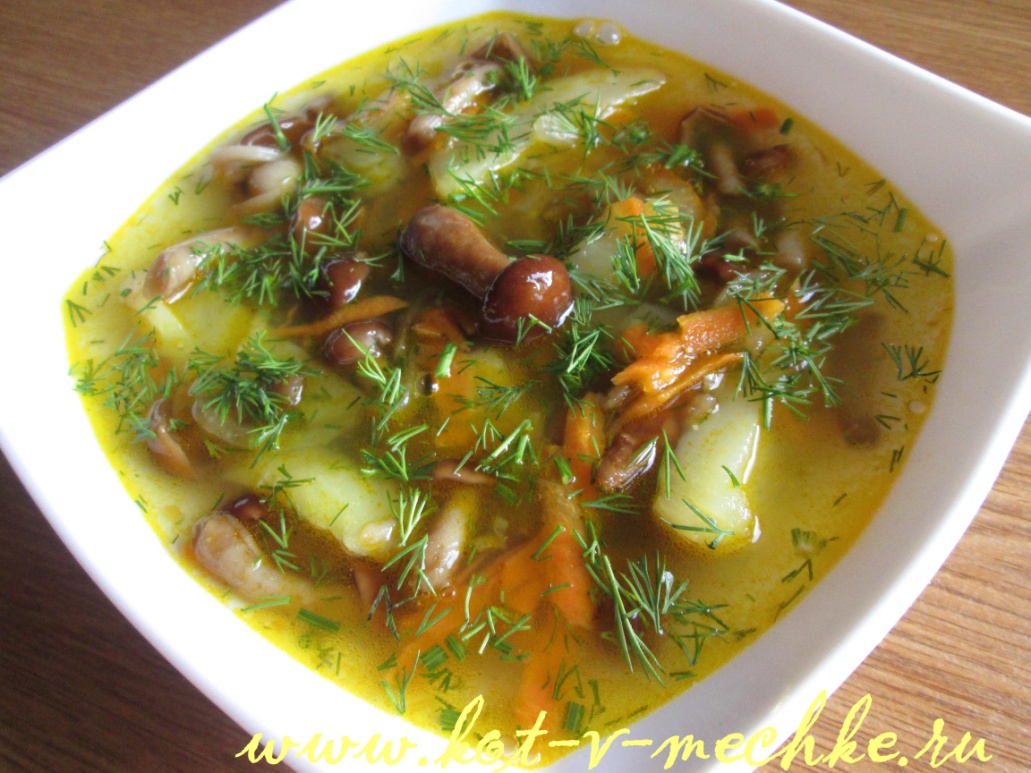 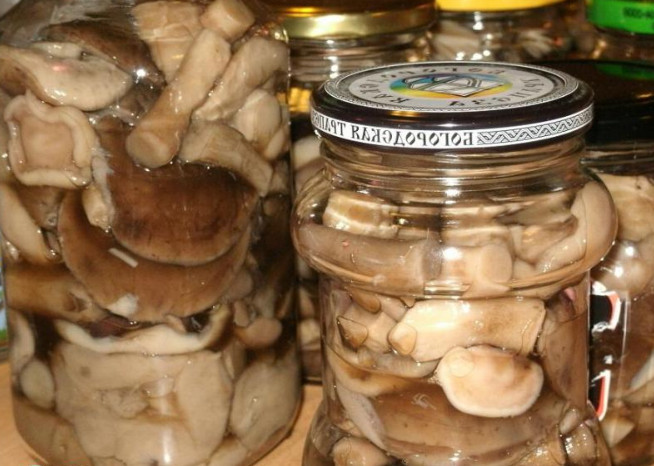 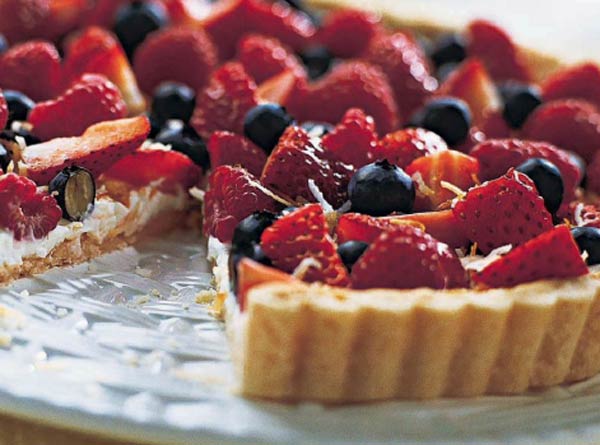 Из ягод:
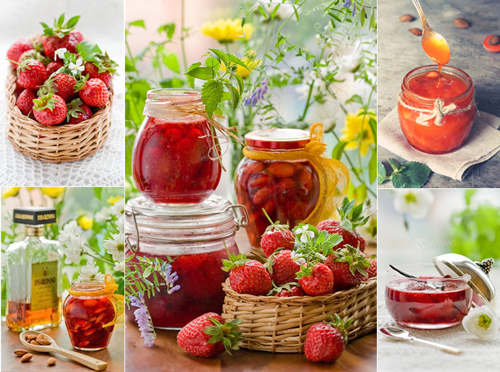 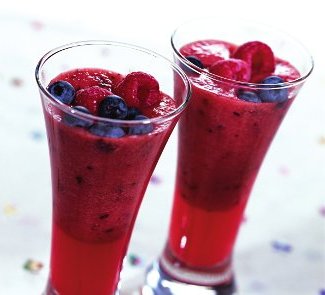 Дары леса:
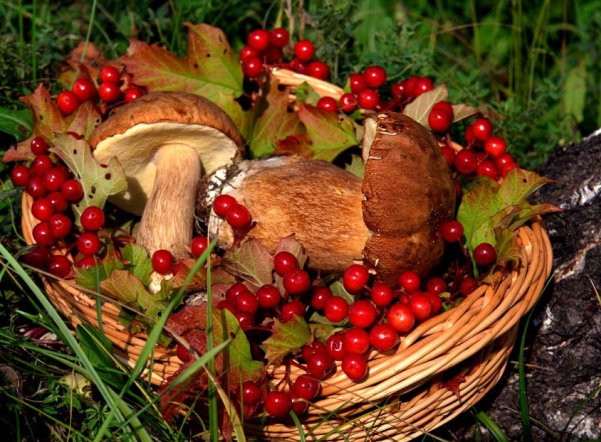 Мы пошли по ягоды
В дальний лес.
Видимо-невидимо
Там чудес!
Сто грибов в лесу найдем,
Обойдем полянку.
В кузовок мы не возьмем
Бледную поганку.
 Мы обшарим все дубы,
Елки и осинки
И полезные грибы 
Соберем в корзинки.